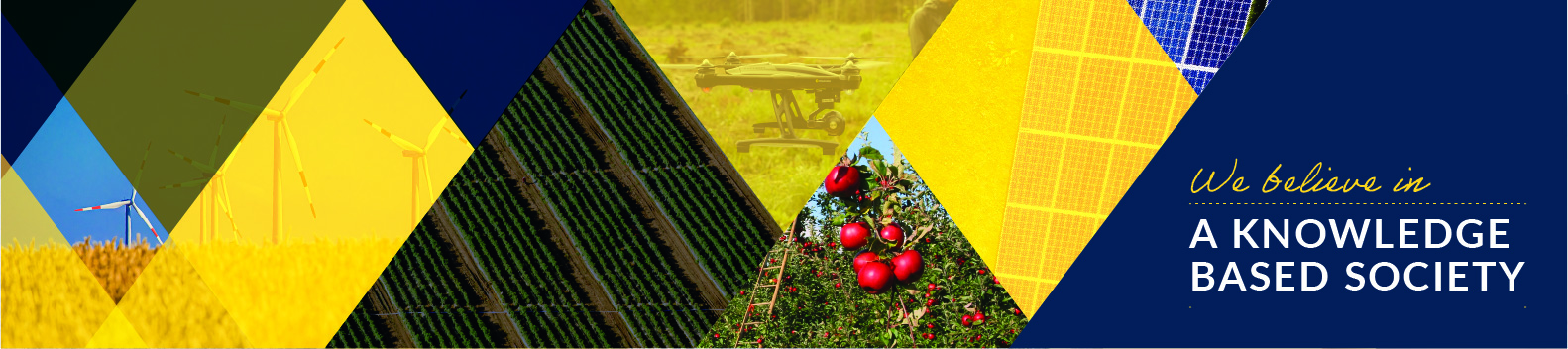 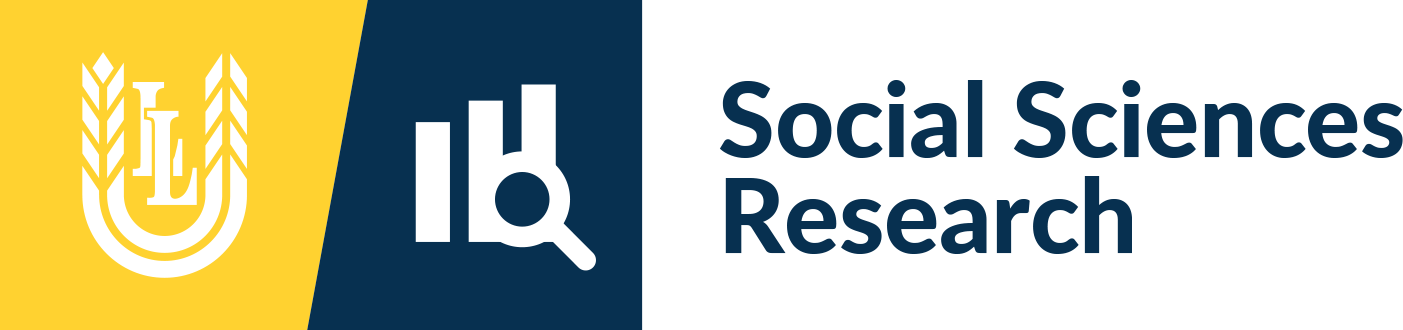 24th International Scientific Conference
ECONOMIC SCIENCE FOR RURAL DEVELOPMENT 2023
10-12 May 2023, Jelgava, Latvia
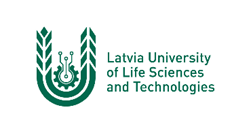 Your university/project logo/name
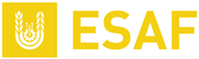 TITLE OF THE PAPER HERE
Name of the Author/s, title, Name of the Author/s, title
University/Company here
Aim
your text here  your text here   your text here  your text here  your text here your your text here  your text here   
Tasks
your text here  your text here   your text here  your text here  your text here your your text here  your text here   your text here  your text here  your your text here
Materials and methods
your text here  your text here   your text here  your text here  your text here your your text here  your text here   your text here  your text here  your your text here  your text here   your text here  your text here  your text here your your text here  your text here   your text here  your text here  your text here your your text here  your text here   your text here  your text here  your your text
Abstract
your text here  your text here   your text here  your text here  your text here your your text here  your text here   your text here  your text here  your your text here  your text here   your text here  your text here  your text here your your text here  your text here   your text here  your text here  your text here your your text here your text here   your text here  your text here  your your text here  your text here   your text here  your text here  your text here your
Results
your text here  your text here   your text here  your text here  your text here your your text here  your text here   your text here  your text here  your your text here  your text here   your text here  your text here  your text here your 
your text here 
your text here 
your text here
Table 1
Europe 2020 headline indicator –Employment, EU-28, 
2008 and 2012-2016
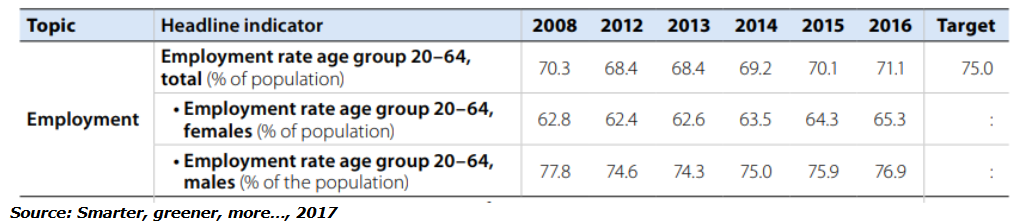 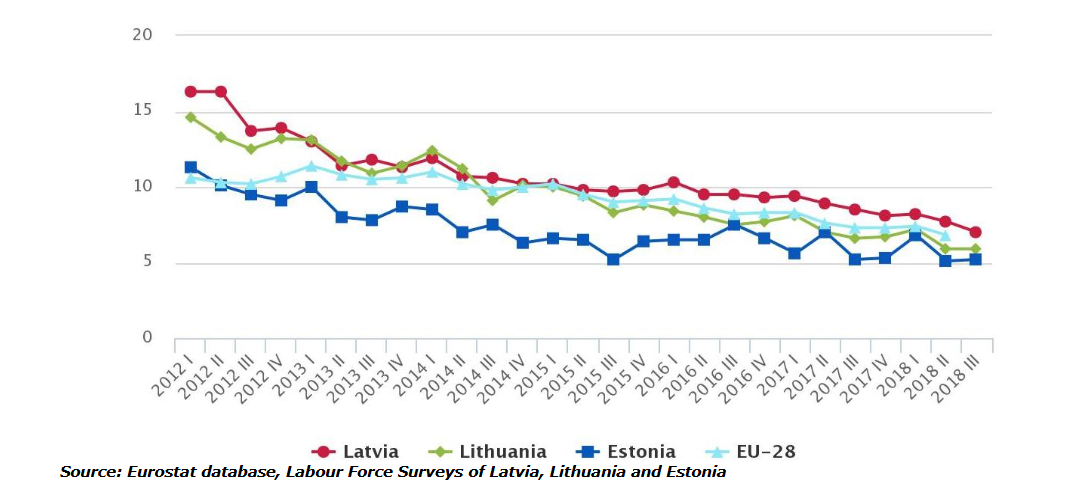 Fig. 1.  Unemployment rate in the Baltic states by quarter, as per cent
Conclusion
your text here  your text here   your text here  your text here  your text here your text here your text here your text here your text here your text here  
your text here your text here your text here your text here your text here your text here
your text here  your text here   your text here  your text here  your text here your text here your text here your text here your text here your text here
Acknowledgements
your text here  your text here   your text here  your text here  your text here your text here your text here your text here your text here your text here  your text here your text here your text here your text here your text here your text here your text here